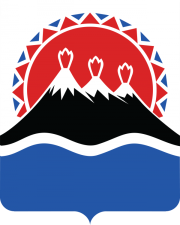 Отчет Министерства транспорта и дорожного строительства Камчатского края за 2021 год
г. Петропавловск-Камчатский 2021г.
Подведомственные организации и отраслевые предприятия Министерства транспорта и дорожного строительства Камчатского края
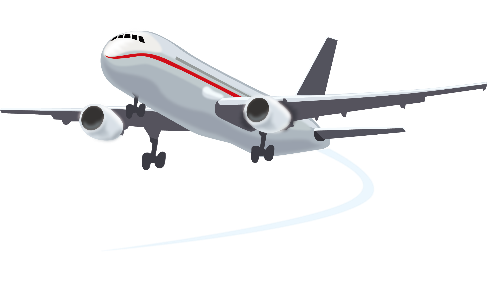 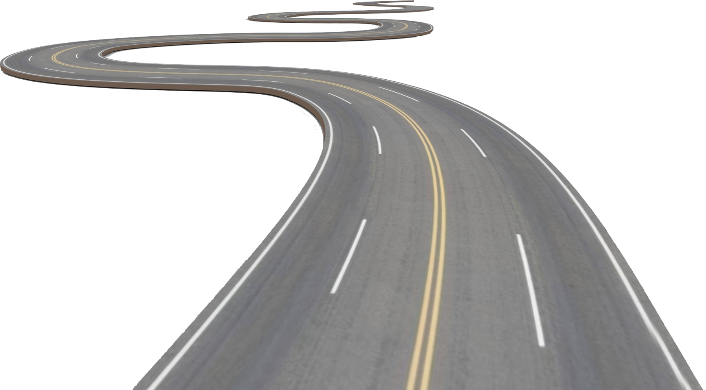 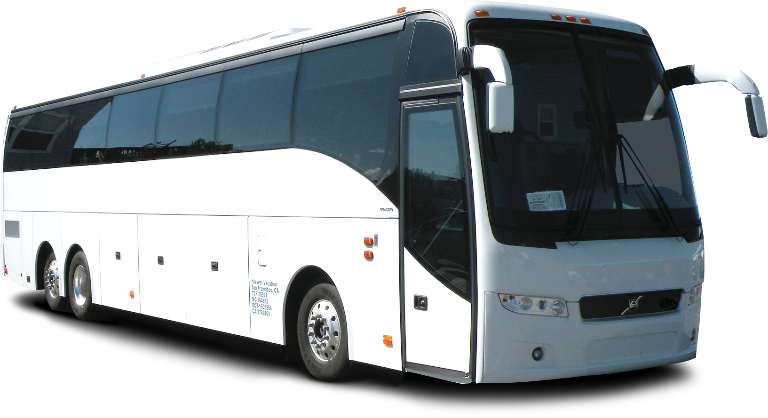 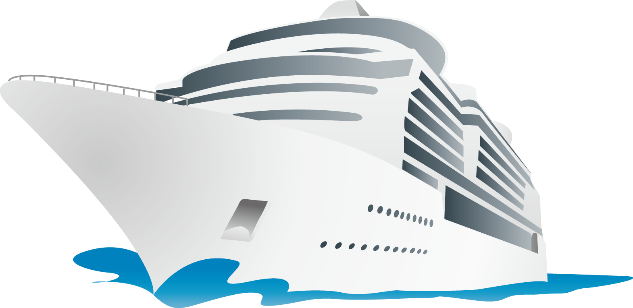 ДОРОЖНАЯ СЕТЬ КАМЧАТСКОГО КРАЯ
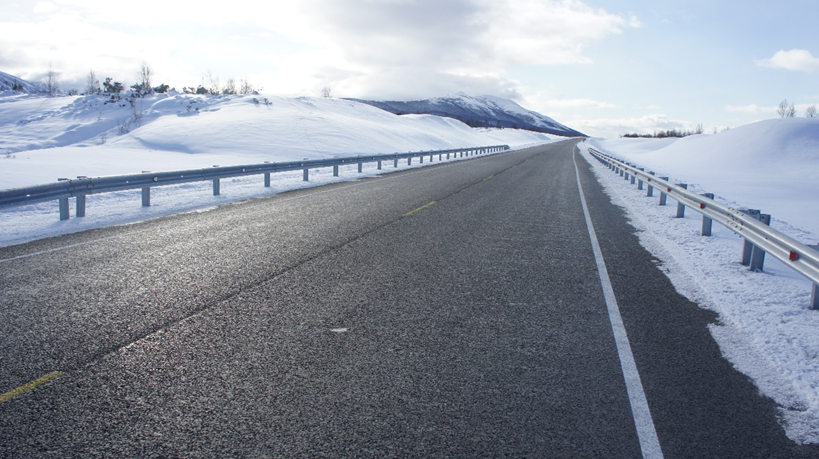 Реконструкция автомобильной дороги Петропавловск-Камчатский – Мильково участок км 181 – км 208
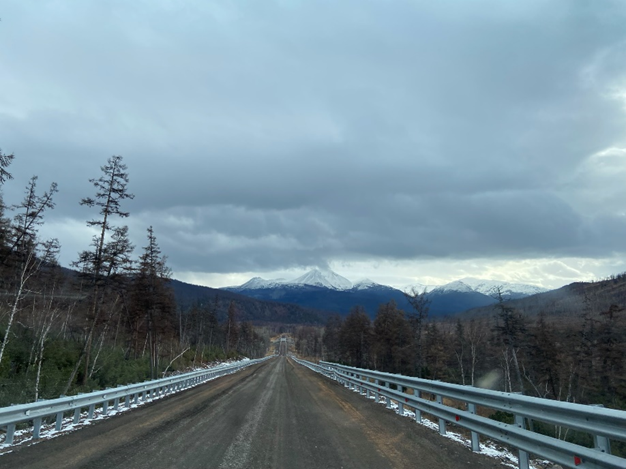 Строительство автомобильной дороги регионального значения Анавгай – Палана на участке км 0  - км 16
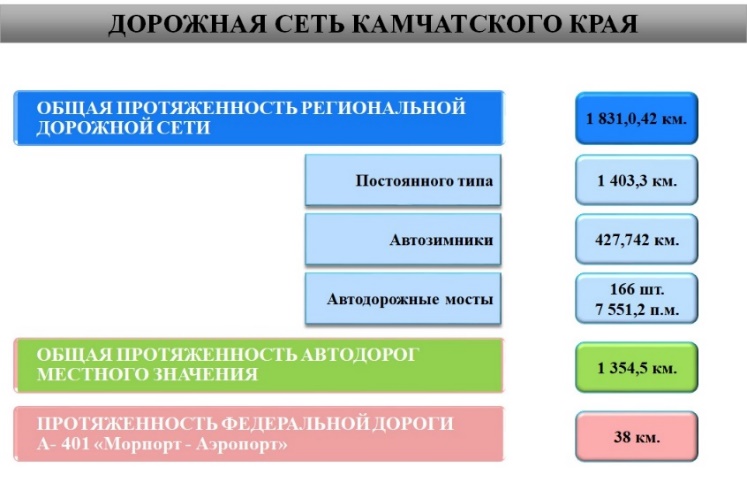 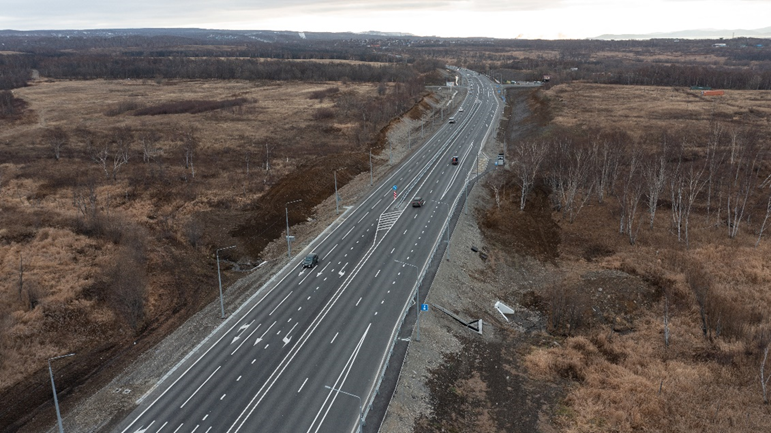 Капитальный ремонт автомобильной дороги федерального значения 
А-401 «Подъездная дорога от морского порта 
Петропавловск-Камчатский к аэропорту Петропавловск- Камчатский (Елизово)
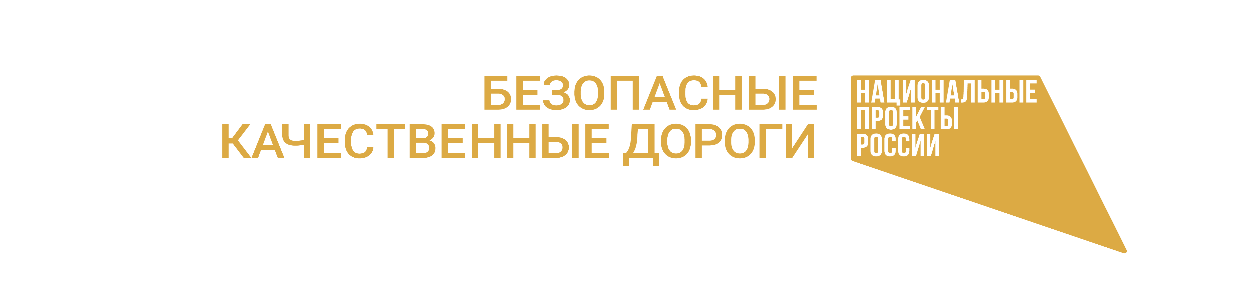 Доля дорожной сети городских агломераций, находящаяся в нормативном состоянии
69% (78,17 км)
«Доля автомобильных дорог регионального и межмуниципального значения, соответствующих нормативным требованиям»
45,3% (641,39 км)
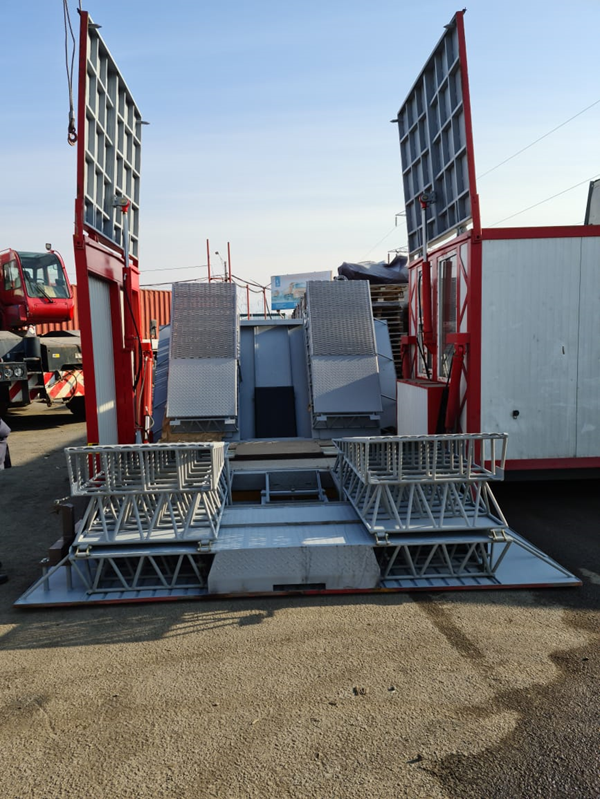 Диагностическая линия технического контроля, мобильная контейнерного типа для грузовых и легковых автомобилей и автобусов с осевой нагрузкой не менее 13 т., с распашной крышей без ограничения высоты проезда
1. В 2021 году введен в эксплуатацию участок автомобильной дороги III категории Петропавловск-Камчатский – Мильково протяженностью 27,6 км работы осуществлялись в период с 2017 по 2021 годы стоимость работ составила 3,8 млрд. рублей за счет средств федерального бюджета с софинансироваием бюджета Камчатского края. 
Ввод в эксплуатацию указанного объекта стал завершением реконструкции участка протяженностью 172 км автомобильной дороги общего пользования регионального или межмуниципального значения Петропавловск-Камчатский – Мильково данные работы были начаты в 2008 году.
2. Также в ноябре 2021 года подведомственным учреждением Министерства транспорта и дорожного строительства Камчатского края КГКУ «Камчатуправтодор» получен акт ввода в эксплуатацию законченного строительством объекта «Автомобильная дорога регионального значения Анавгай – Палана» на участке км 0 – км 16» строительство автомобильной дороги осуществлялось в период с 2016 по 2021 годы стоимость строительства составила 824 млн. рублей.
3. Вместе с тем осенью 2021 года завершены работы по капитальному ремонту автомобильной дороги общего пользования федерального значения А-401 «Морпорт-Аэропорт», с устройством наружного освещения стоимость работ составила 3,8 млрд. рублей, результатом проведенных работ стало уширение проезжей части автомобильной дороги до 4-х полос с устройством осевого барьерного ограждения разделяющего встречные потоки.
4. В 2021 году в рамках реализации национального проекта «Безопасные качественные дороги» в полном объеме завершены работы по ремонту автомобильных дорого общего пользования регионального и местного значения, что в свою очередь позволило на 100 % достичь плановое значение установленных следующих показателей регионального проекта «Региональная и местная дорожная сеть (Камчатский край)»:
- «Доля дорожной сети городских агломераций, находящаяся в нормативном состоянии» (в размере 69%) до 78,17 км;
- «Доля автомобильных дорог регионального и межмуниципального значения, соответствующих нормативным требованиям» (в размере 45,3%) до 641,39 км;
- «Доля отечественного оборудования (товаров, работ, услуг) в общем объеме закупок» (в размере 62%).
Для этих целей реализовано 10 объектов общей протяженностью 34,029 км в том числе:
- 27,793 км - на сети автодорог регионального значения; 
- 6,236 км - на дорожной сети Петропавловск-Камчатской городской агломерации.
Общий объем ассигнований на реализацию мероприятий 2021 года составил 1 139,546 млн. рублей, из которых: федеральный бюджета – 333,00 млн рублей, краевой бюджет – 759,366 млн рублей, местный бюджет – 47,18 млн рублей. Все предусмотренные бюджетные ассигнования освоены в полном объеме.
5. Во исполнении полномочий установленных федеральным законом от 01.07.2011 N 170-ФЗ «О техническом осмотре транспортных средств и о внесении изменений в отдельные законодательные акты Российской Федрации» Министерством транспорта и дорожного строительства Камчатского края, в 2021 году приобретена диагностическая линия технического контроля, мобильная контейнерного типа для грузовых и легковых автомобилей и автобусов с осевой нагрузкой не менее 13 т., с распашной крышей без ограничения высоты проезда. Данная диагностическая линия будет направлена в городской округ «п. Палана».
ПЛАНЫ ПО РЕАЛИЗАЦИИ ДОРОЖНОЙ ДЕЯТЕЛЬНОСТИ НА АВТОМОБИЛЬНЫХ ДОРОГАХ КАМЧАТСКОГО КРАЯ В 2022 ГОДУ
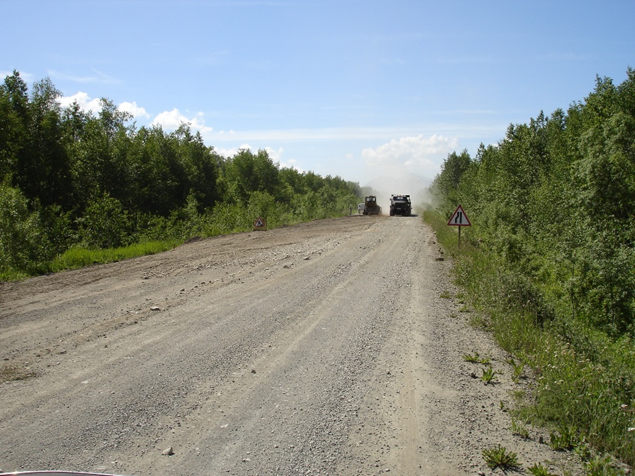 Завершить работы по реконструкции участка автомобильной дороги Начикинский совхоз – Усть-Большерецк – п. Октябрьский с подъездом к пристани Косоево – колхоз им. Октябрьской революции 0 – 107,2 км протяженностью 5 км;
Приступить к работам:
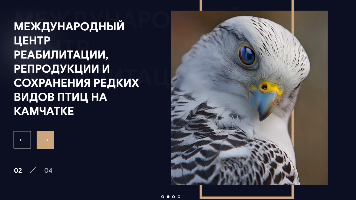 Строительство автомобильной дороги общего пользования регионального или межмуниципального значения для резидента ООО «Соколиный центр «Камчатка»;
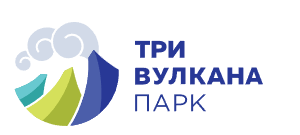 Строительство автомобильной дороги общего пользования регионального или межмуниципального значения «п. Термальный - туристский кластер «Три вулкана». Протяженность 32 км (этапы 1-3)»;
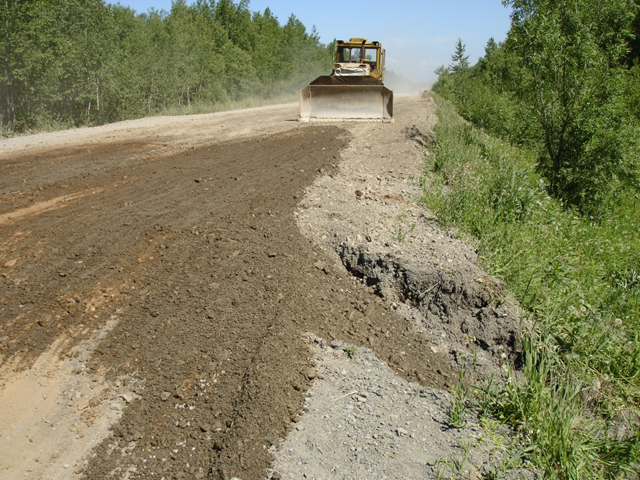 Реконструкция автомобильной дороги общего пользования регионального или межмуниципального значения «Петропавловск-Камчатский - Мильково 40 км - Пиначево с подъездом к п. Раздольный и к базе с/х Заречный на участке км 1 - км 16,4». 1 и 2 этапы
Продолжить работы:
По строительству автомобильной дороги общего пользования регионального или межмуниципального значения «Подъезд к проектируемому аэровокзалу в г. Елизово от автомобильной дороги А-401 «Подъездная дорога от морского порта Петропавловск-Камчатский к аэропорту Петропавловск-Камчатский (Елизово) на участке км 34»
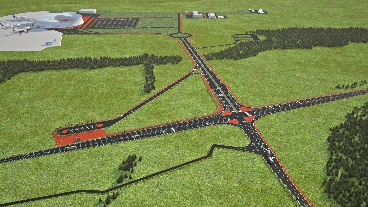 В 2022 году запланировано:

Завершить работы по реконструкции участка автомобильной дороги Начикинский совхоз – Усть-Большерецк – п. Октябрьский с подъездом к пристани Косоево – колхоз им. Октябрьской революции 0 – 107,2 км протяженностью 5 км;

Приступить к работам по строительству:
Автомобильной дороги общего пользования регионального или межмуниципального значения для резидента ООО «Соколиный центр «Камчатка»;

Автомобильной дороги общего пользования регионального или межмуниципального значения «п. Термальный - туристский кластер «Три вулкана». Протяженность 32 км (этапы 1-3)»

Приступить к работам по реконструкции автомобильной дороги общего пользования регионального или межмуниципального значения «Петропавловск-Камчатский - Мильково 40 км - Пиначево с подъездом к п. Раздольный и к базе с/х Заречный на участке км 1 - км 16,4». 1 и 2 этапы

Продолжить работы по строительству автомобильной дороги общего пользования регионального или межмуниципального значения «Подъезд к проектируемому аэровокзалу в г. Елизово от автомобильной дороги А-401 «Подъездная дорога от морского порта Петропавловск-Камчатский к аэропорту Петропавловск-Камчатский (Елизово) на участке км 34»
ВОЗДУШНЫЙ ТРАНСПОРТ КАМЧАТСКОГО КРАЯ
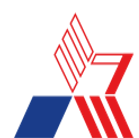 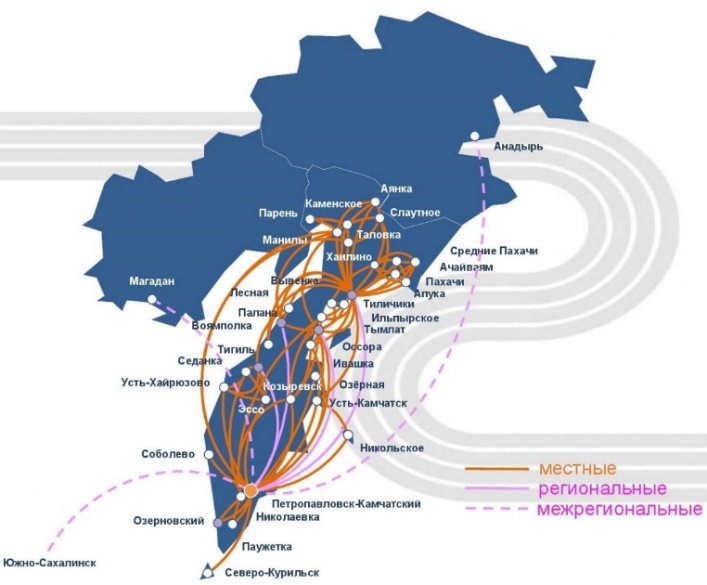 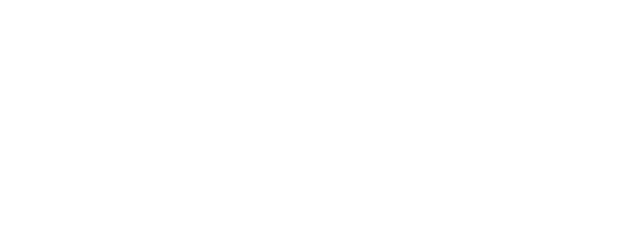 В соответствии с поручением Президента Российской Федерации В.В. Путина совместно с Минтрансом России проведена работа по созданию Дальневосточной авиакомпании в которую входит АО «Камчатское авиационное предприятие».
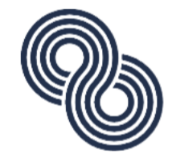 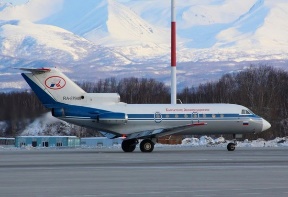 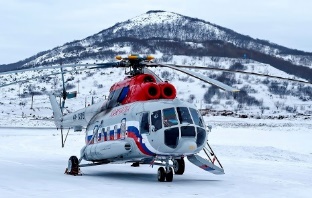 Парк воздушных судов предприятия составляет 13 самолетов и 8 вертолетов различных модификаций.
Второй по величине компанией является ООО АК «Витязь-Аэро». Воздушный парк данного предприятия составляет 22 вертолета типа Ми-8.
     Кроме того, в регионе в 2021 году зарегистрирована еще одна авиакомпания – ООО «Авиакомпания Камчатка». На данный момент в ее парке 1 самолет. В 2022 году запланирована поставка еще 2-х воздушных судов.
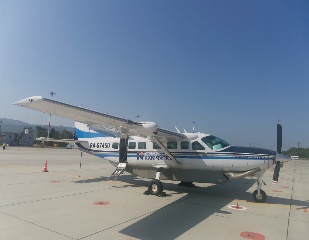 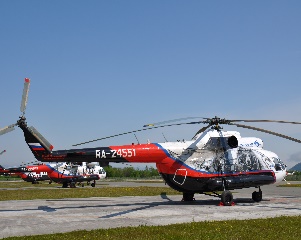 Минтрансом Камчатского края в 2021 году совместно с АО «УК «Аэропорты Регионов» и Минтрансом России велась активная работа по началу строительства нового пассажирского терминала с гостиницей 4* на 120 номеров, перрона, рулежной дорожки.
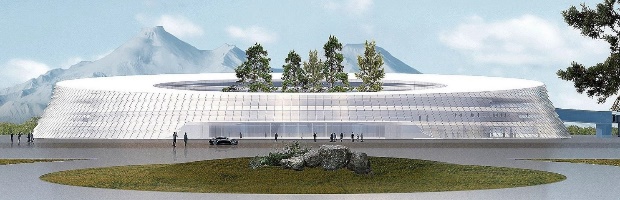 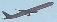 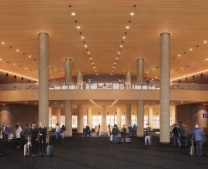 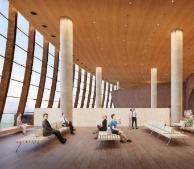 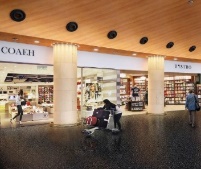 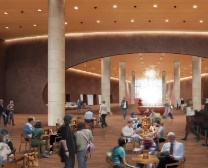 В соответствии с поручением Президента РФ В.В. Путина от 22.11.2021 № Пр-2199 Правительству РФ поручено обеспечить реализацию мероприятия по выполнению реконструкции взлетно-посадочной полосы в существующем аэропорту Тиличики.
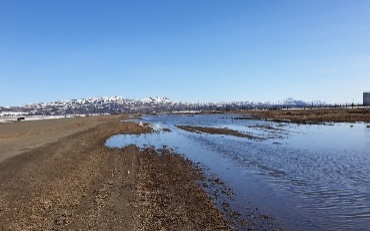 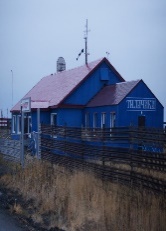 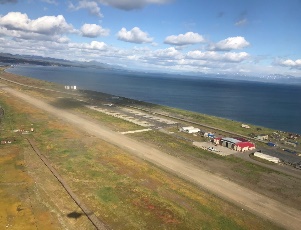 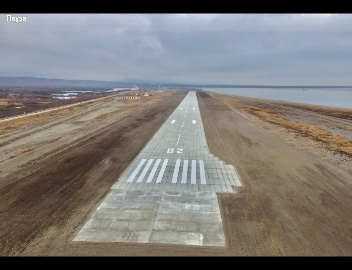 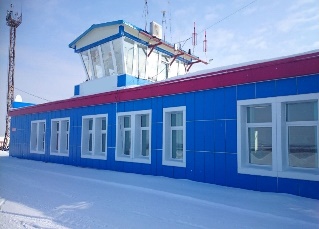 6. В соответствии с поручением Президента Российской Федерации В.В. Путина совместно с Минтрансом России проведена работа по созданию Дальневосточной авиакомпании в которую входит АО «Камчатское авиационное предприятие».
7. Парк воздушных судов предприятия составляет 13 самолётов и 8 вертолётов различных модификаций. Второй по величине компанией является ООО АК «Витязь-Аэро». Воздушный парк данного предприятия составляет 22 вертолёта типа Ми-8. Кроме того, в регионе в 2021 году зарегистрирована ещё одна авиакомпания – ООО «Авиакомпания Камчатка» получившая в сентябре этого года сертификат эксплуатанта. На данный момент в ее парке один легкий одномоторный самолёт Cessna Grand Caravan на 9 пассажирских мест. В 2022 году запланирована поставка ещё 2-х воздушных судов. Сегодня данная авиакомпания выполняет полёты по туристическим маршрутам, но в планах выполнение полётов и по социально-значимым маршрутам. Вместе с тем, Государственной программой Камчатского края «Развитие транспортной системы в Камчатском крае» предусмотрена государственная поддержка организаций, осуществляющих воздушные перевозки населения на территории Камчатского края. При этом Федеральная поддержка позволит сосредоточить средства краевого бюджета на увеличении глубины субсидирования пассажирских тарифов для жителей полуострова.
8. В 2021 году продолжена работа по предоставлению государственной поддержки организациям, осуществляющим деятельность в сфере воздушных межмуниципальных перевозок населения на территории Камчатского края. Сумма средств субсидий составила более 900 млн рублей. Количество перевезённых пассажиров составило более 56 тыс. человек.
9. Минтрансом Камчатского края в 2021 году совместно с АО «УК «Аэропорты Регионов» и Минтрансом России велась активная работа по началу строительства нового пассажирского терминала с гостиницей 4* на 120 номеров, перрона, рулёжной дорожки.
10. В соответствии с поручением Президента Российской Федерации В.В. Путина от 22.11.2021 № Пр-2199 Правительству Российской Федерации поручено обеспечить реализацию мероприятия по выполнению реконструкции взлетно-посадочной полосы в существующем аэропорту с. Тиличики.
Стоимость работ составит – 1 686,0 млн рублей в том числе по годам: 
- 2022 год - разработка проектно-сметной документации – 150,0 млн руб.;
2023 – 2024 годы – строительно-монтажные работы – 1,536 млн руб.

11. В 2021 году продолжилась работа по реконструкции объектов аэропортовой инфраструктуры полуострова.
Так, подрядной организацией ООО «Устой-М», завершена реконструкция аэропортового комплекса аэропорта Оссора.
Также в 2021 году начаты работы по реконструкции аэропорта в с. Усть-Камчатск, в рамках которых планируется провести реконструкцию взлетно-посадочной полосы, перрона, рулежной дорожки. Стоимость работ составляет более 1,6 млрд рублей. Срок завершения работ – 2023 год.
МОРСКОЙ ТРАНСПОРТ КАМЧАТСКОГО КРАЯ
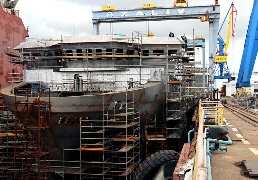 Строительство в рамках Государственной программы Российской Федерации «Развитие транспортной системы» грузопассажирского парома для нужд Камчатского края проекта CNF22, вместимостью до 150 пассажиров и до 70 автомобилей. Стоимость строительства – 3,1 млрд рублей. Срок поставки – 2023 год.
Строительство грузопассажирского судна проекта NE020 для обеспечения сообщения Командорских островов и г. Северо-Курильска с г. Петропавловском-Камчатским. Стоимость строительства – 1,3 млрд рублей Срок поставки – август 2022 года.
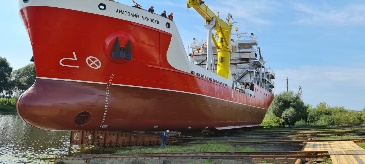 На ООО «Ливадийский судостроительный завод» начато строительство автопассажирского парома для замены дизель-электрохода «Капитан Драбкин». Судну присвоено название «Станислав Агапов». Стоимость строительства – 493,2 млн. рублей. Срок поставки по контракту 01.03.2023 год.
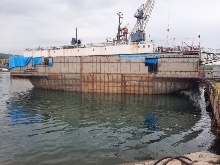 ПАО «Находкинский судоремонтный завод» завершает строительство двух грузопассажирских барж грузоподъемностью 20 тонн и пассажировместимостью 12 человек. Общая стоимость контракта – 69,4 млн. рублей. Планируемый срок поставки судов – январь 2022 года.
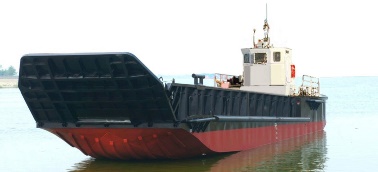 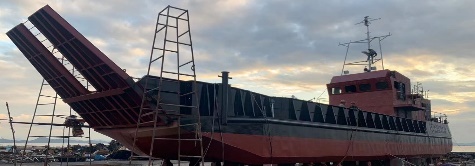 В 2020 году заключен государственный контракт с ООО «Сибирцевский индустриальный комбинат» на поставку грузопассажирской баржи грузоподъемностью 40 тонн, оборудованной пассажирским салоном на 15 пассажиров. Стоимость судна составляет 88,9 млн. рублей. Срок поставки – февраль 2022 года.
В рамках «Дорожной карты» по подъему и удалению затонувших в акватории Дальневосточного федерального округа судов, в регионе ведётся работа по подъему и утилизации затонувших судов. В 2021 году из акваторий Авачинской губы подняты 17 судов.
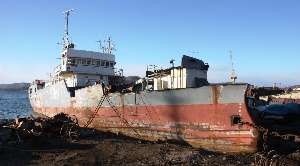 Сформировалась сложная ситуация с доставкой сборных грузов из портов Приморского края.
     Данная ситуация имеет системный характер, условия для неё формировались на протяжении всего года и сохранятся минимум до конца 2022 года, проблема требует, как оперативного реагирования, так и долгосрочного решения.
     Минтранс Камчатского края ведет постоянный мониторинг отправки задержавшихся грузов.
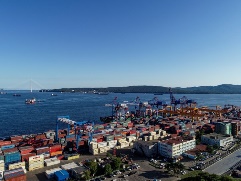 12. В течении 2021 года Министерством велась активная работа по реализации крупных инвестмероприятий в части согласования проектных решений:
- по строительству в рамках Государственной программы Российской Федерации «Развитие транспортной системы» грузопассажирского парома для нужд Камчатского края проекта CNF22, вместимостью до 150 пассажиров и до 70 автомобилей. Стоимость строительства – 3,1 млрд рублей. Срок поставки – 2023 год;
13. - по строительству грузопассажирского судна проекта NE020 для обеспечения сообщения Командорских островов и г. Северо-Курильска с г. Петропавловском-Камчатским. Стоимость строительства – 1,3 млрд рублей Срок поставки – август 2022 года. 
Заказчиком строительства этих 2 судов выступило ФКУ «Дирекция Государственного заказчика».
14. В соответствии с заключенным в июле 2021 года государственным контрактом на ООО «Ливадийский судостроительный завод» начато строительство автопассажирского парома для замены дизель-электрохода «Капитан Драбкин». Судну присвоено название «Станислав Агапов». Стоимость строительства – 493,2 млн. рублей. Срок поставки по контракту 01.03.2023 год. Готовность судна 45%. Планируемая фактическая поставка август – сентябрь 2022 года.
15. Кроме того, на ПАО «Находкинский судоремонтный завод» завершается строительство двух грузопассажирских барж грузоподъемностью 20 тонн и пассажировместимостью 12 человек. Данные суда предназначены для работы в режиме паромной переправы в п. Лазо и п. Таежный. Общая стоимость контракта – 69,4 млн. рублей. Планируемый срок поставки судов – январь 2022 года.
16. В марте 2020 года заключен государственный контракт с ООО «Сибирцевский индустриальный комбинат» на поставку одной грузопассажирской баржи грузоподъёмностью 40 тонн, оборудованной пассажирским салоном на 15 пассажиров для нужд удаленных районов полуострова. Стоимость судна составляет 88,9 млн. рублей. Срок поставки – февраль 2022 года.
17. В рамках «Дорожной карты» по подъёму и удалению затонувших в акватории Дальневосточного федерального округа судов, в регионе ведётся работа по подъёму и утилизации затонувших судов. Так, в 2021 году из акваторий Авачинской губы подняты 17 судов. 
На сайте Правительства Камчатского края в 2021 году запущен специальный раздел — «Генеральная уборка Авачинской бухты», где постоянно обновляется информация о подъёме затонувших судов.
18. В 2021 году после пандемийного спада производства и товарооборота начался рост деловой активности. 
В связи с чем, сформировалась сложная ситуация с доставкой сборных грузов из портов Приморского края. 
В наихудшем положении оказались грузоперевозки в регионы Дальнего Востока. 
Данная ситуация имеет системный характер, условия для неё формировались на протяжении всего года и сохранятся минимум до конца 2022 года, проблема требует, как оперативного реагирования, так и долгосрочного решения.
В настоящее время Минтранс Камчатского края ведёт постоянный мониторинг по отправки задержавшихся в порту Владивосток грузов, предназначенных для нужд Камчатского края.
ПАССАЖИРСКИЙ АВТОМОБИЛЬНЫЙ ТРАНСПОРТ
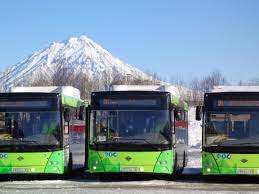 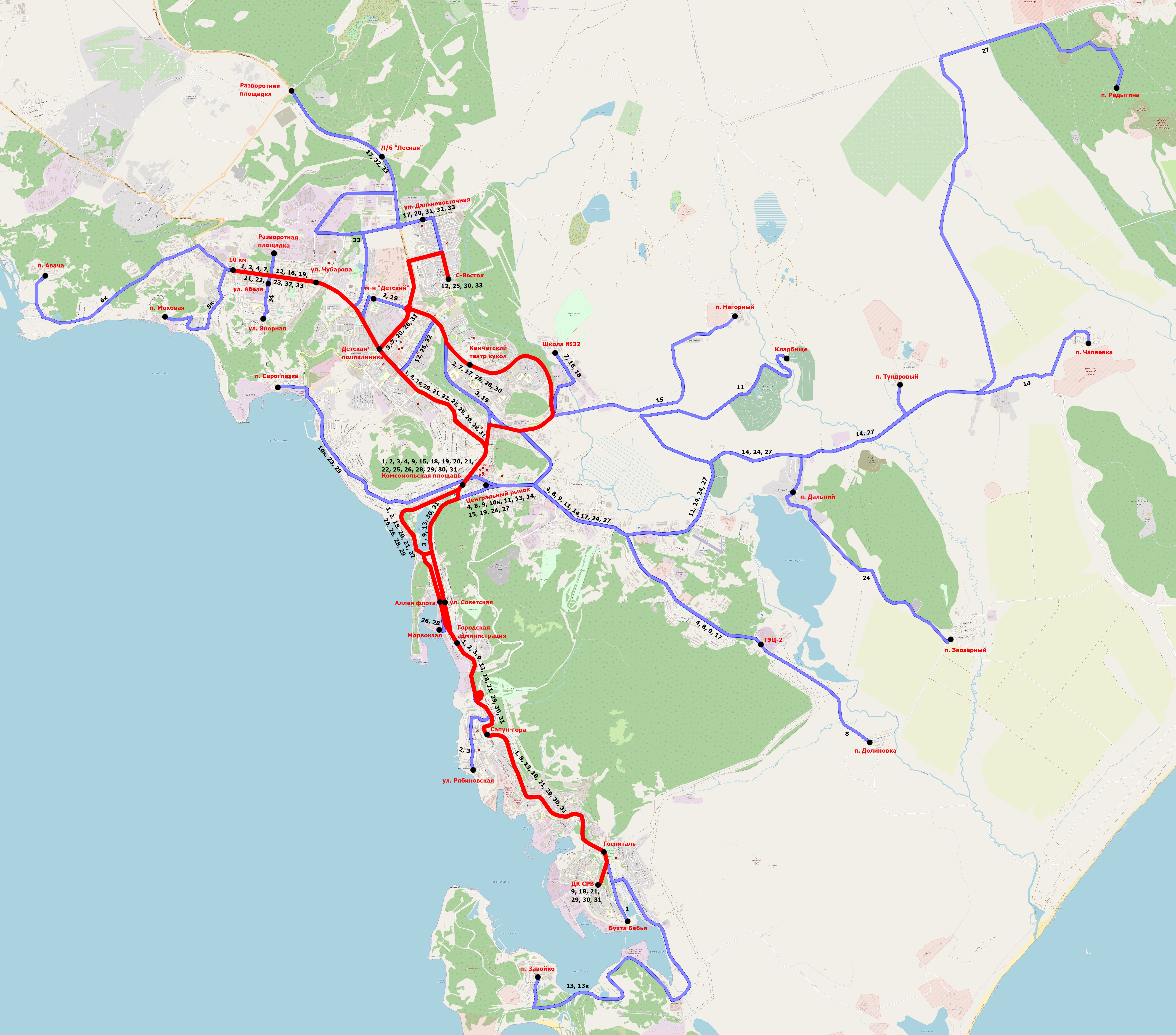 В 2022 году планируется проведение работы по оптимизации маршрутной сети  муниципального и  межмуниципального транспорта, по итогам которой будут проведены конкурсные процедуры с заключением брутто-контрактов с автотранспортными организациями  на перевозку пассажиров и багажа по маршрутам городского и пригородного сообщения
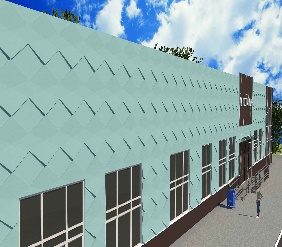 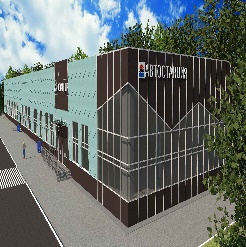 В 2021 году заключен государственный контракт с ООО «Хабаровскремпроект» на проектирование автостанции регионального значения. В настоящее время проектные работы подходят к завершению. В 2022 году планируется начать строительно-монтажные работы по данному объекту
Предоставление субсидий автотранспортным предприятиям Камчатского края 
на возмещение недополученных доходов
19. В целях оптимизации перевозок пассажиров автомобильным транспортом общего пользования и эффективного использования бюджетных средств в 2022 году планируется проведение работы по оптимизации маршрутной сети  муниципального и  межмуниципального транспорта, по итогам которой будут проведены конкурсные процедуры с заключением брутто-контрактов с автотранспортными предприятиями.
20. В 2021 году заключен государственный контракт с ООО «Хабаровскремпроект» на проектирование автостанции регионального значения. В настоящее время проектные работы подходят к завершению. В 2022 году планируется начать строительно-монтажные работы по данному объекту. С момента открытия автостанция станет начальным пунктом отправления для 6 пригородных и 5 междугородних маршрутов, расчетное количество отправлений пассажиров с автостанции более 1000 человек в сутки.
21. В 2021 году в Камчатском крае перевозка пассажиров автомобильным транспортом осуществлялась на 79 маршрутах, в том числе на 50 городских, 23 пригородных и 5 междугородних маршрутах. Перевозку пассажиров на указанных маршрутах осуществляют 21 автотранспортное предприятие.
      В целях обеспечения доступности транспортных услуг для населения и предоставления государственной поддержки автотранспортным предприятиям, оказывающим услуги по перевозке пассажиров маршрутах городского и пригородного сообщения по регулируемым тарифам в 2021 году из краевого бюджета предоставлена субсидия на возмещение недополученных доходов в размере 903,0 млн. рублей.
Государственная услуга по регистрации тракторов, самоходных дорожно-строительных и иных машин и прицепов к ним
Государственная услуга по проведению технического осмотра самоходных машин и других видов техники, зарегистрированных органами, осуществляющими государственный надзор за их техническим состоянием
Государственная услуга по приему экзаменов на право управления самоходными машинами и выдача (замена) удостоверений тракториста-машиниста (тракториста)
Основные показатели деятельности за 2021 год
Смоходных машин и прицепов на учете, всего – 16506 ед.
Регистрационные действия, всего – 2440 ед.
Выданно удостоверений тракториста-машиниста (тракториста), всего - 1909
Проведено технических осмотров самоходных машин и других видов техники, всего - 2666
Органы гостехнадзора осуществляют:
1. регистрацию тракторов, самоходных дорожно-строительных и иных машин и прицепов к ним, а также выдачу на них государственных регистрационных знаков (кроме машин Вооруженных Сил и других войск Российской Федерации);
2. проведение периодических государственных технических осмотров и регистрацию залога регистрируемых ими машин;
3. прием экзаменов на право управления самоходными машинами и выдачу удостоверений тракториста-машиниста (тракториста).
Данные функции реализуются посредством оказания государственных услуг населению Камчатского края.
Основные показатели деятельности Управления государственного технического надзора Министерства транспорта и дорожного строительства Камчатского края за  2021 год:

1. Самоходных машин и прицепов на учете, всего - 16506 ед.;
2. Произведено регистрационных действий, всего - 2440;
3. Выдано удостоверений тракториста-машиниста (тракториста), всего – 1909;
4. Проведено технических осмотров самоходных машин и других видов техники, всего – 2666;
5. Сумма взимаемой за оказание государственной услуг государственной пошлины, всего - 5 599 640 рублей.